Pertemuan Ke-5
Reliability of system
Introduction
Serial
All component must function for the system to function
System configuration
Parallel
At least one component must function for the system to function
Serial Configuration
1
2
n
A system reliability Rs may be determined from the component reliability, in the following away:
E1= The event that component 1does not fail.
E2= The event that component 2does not fail.
              P(E1)= R1 and P(E2)= R2
Therefore, Rs= P (E1n E2)= P(E1)P(E2)= R1R2 . Assuming that the two component indepent ( its mean that tha failure or non failure at one component does not change reliability at other component)
Serial Configuration
Serial Configuration
Parallel Configuration
1
Two or more component are in parallel or redundant configuration, if all units must fail for the system to fail
2
n
Parallel Configuration
Combines Series Parallel Configuration
RA= [1-(1-R1)(1-R2)]
RB = RA.R3
Rc  = R4.R5
RD =Rc. RB
Rs = RD.R6
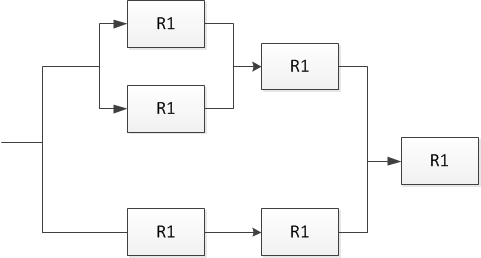 A
B
D
C
High Level Vs Low Level Redudancy
System redudancy may be obtained  in two ways.
Each component comprising the system may have one or more parallel component.
The entire system may be placed in parallel with one or more identical systems.
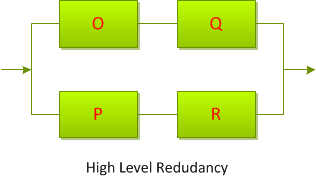 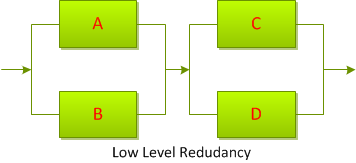 Complex Configuration
For certain system, the component configuration is such that the system reliability cannot be simply decomposed into series and parallel relationships.
However, this network can be analyzed by using either decomposition or enumeration.
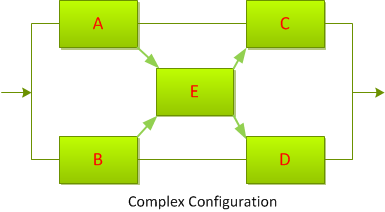 Thank you......
For your attention............